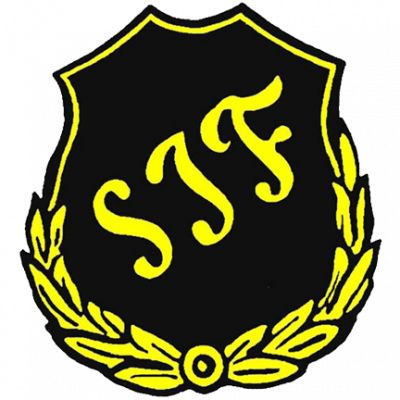 Föräldramöte, F13
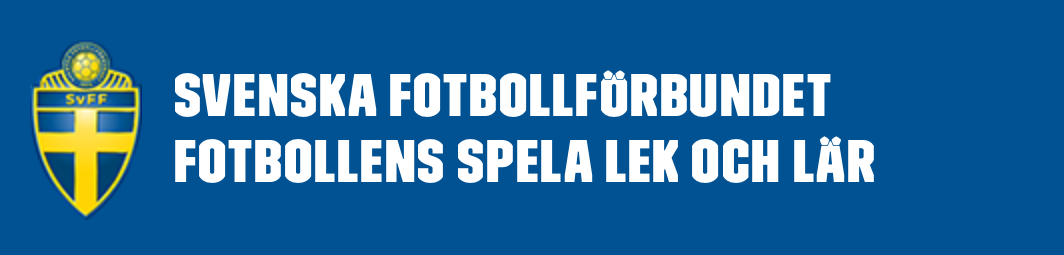 Fotboll för alla 
Barn och ungdomars villkor
Glädje, ansträngning och lärande 
Hållbart idrottande 
Fair play
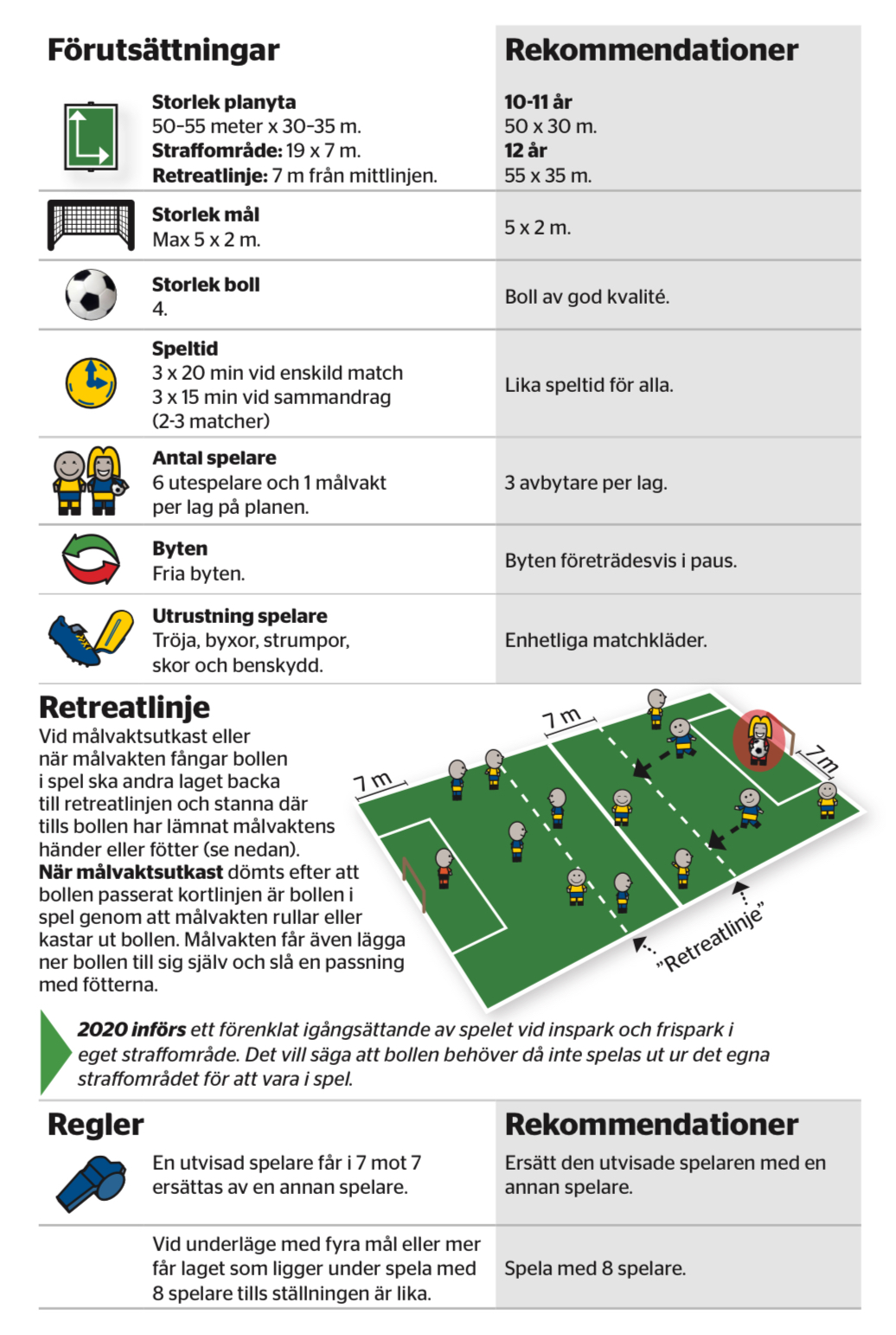 Spelform 7 mot 7
Vårsäsongen 2023
Tränare: Kalle, Fredrik, Robin, Sofia, Frida, Alma och Julia 
Träningar fr.o.m (förhoppningsvis) v. 17, tisdagar 17.30-19 Bosse 4 och torsdagar 17.30-19 Putteplan. 
Innan dess, söndagar och en fredag på Putteplan. Håll koll i kalendern! 

Glöm inte betala medlemsavgift (annars inget matchspel)
Klädbeställning
Seriespel
Två lag anmälda för att generera mycket speltid för tjejerna, lagsammansättningen kommer variera under säsongen 
Hemmalaget bestämmer speldag och tid, kallelse kommer gå ut till varje match. Vi hoppas kunna lägga majoriteten av våra hemmamatcher på söndagar.
Cuper
GIFF-cupen 22-23 april
Ulvacupen 17-18 juni 
Nabben Cup augusti 

Nästa år: Ö-bollen
Vi behöver er hjälp…
Försäljning för att fylla på lagkassan
Lagföräldrar 
Matchvärdar vi hemmamatcher
Laget.se
Håll koll i kalendern
Svara på kallelser för att underlätta vår planering 
Läs nyheter

Ok med foto?
Önskan från föreningen
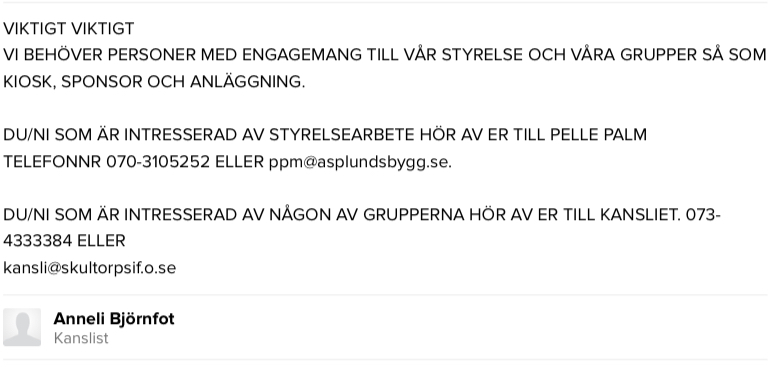 Övriga frågor?